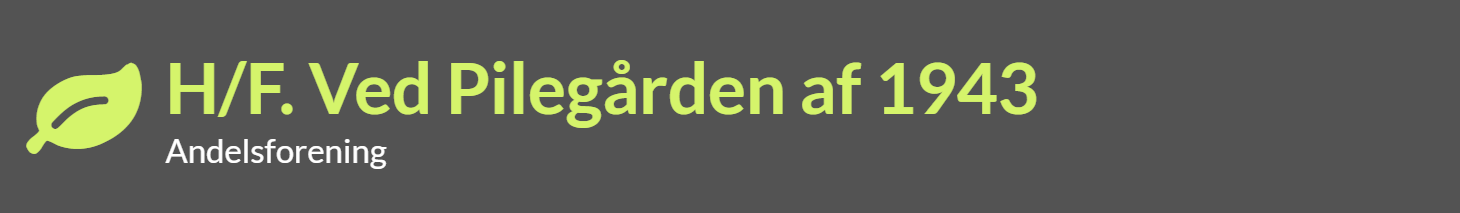 Sådan justerer du størrelsen på figurerne:

På næste side kan du selv justere størrelsen på dit udhus og på udhusets ‘fodaftryk’ dvs. det areal som udhuset dækker, hvis du ser din grund oppefra. 

Du dobbelt klikker på udhuset. Derefter åbner en menu bjælke oppe foroven. I højre side kan du skrive målet på dit ønskede udhus. Tegningen er lavet, så det er relativt nemt at angive dine mål. 
F.eks……. Er dit udhus 200 cm gange 290 cm, skriver du i de to felter, 2 cm gange 2,9 cm.

Det samme princip, gør sig gældende for udhusets fodaftryk og selve huset.

Du kan placere musen hen over figuren og ‘trække’ figuren rundt til en ca. placering på grunden.

Hvis du har brug for at dreje figuren, så skal du placere musen ovenpå dette symbol              og derefter holde venstre museknap nede og ‘dreje’ figuren med musen

Det er ikke så vigtigt med grundens præcise størrelse på tegningen, blot udhusets placering tydeligt fremgår. Udhuset og pilene på tegningen, kan kopieres og bruges til skur nr. 2 ved behov.
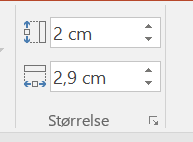 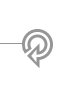 xxx cm
xxx cm